Les nombres
Les petites constellations
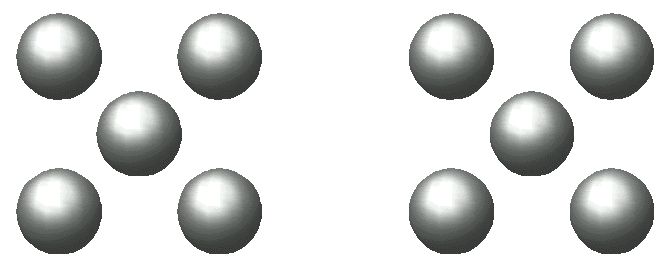 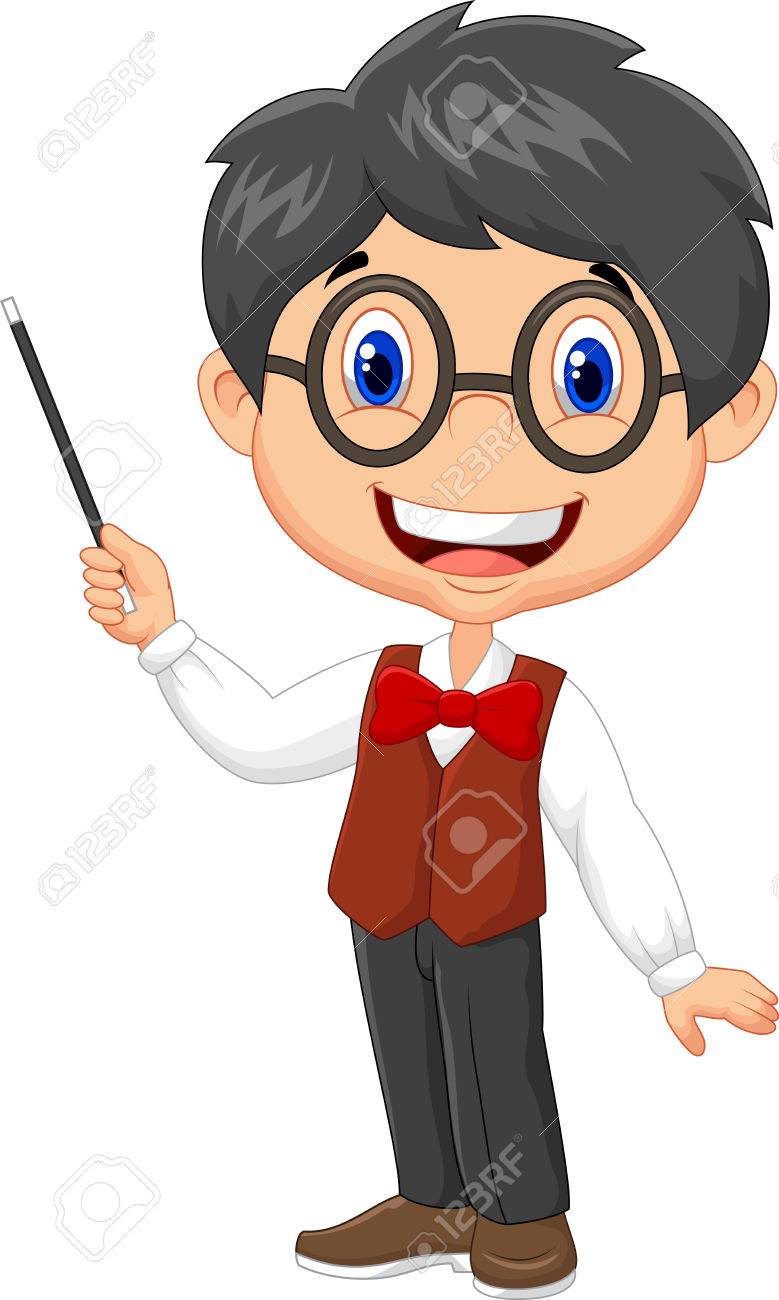 7
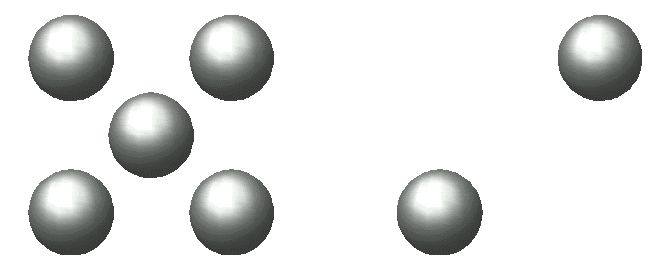 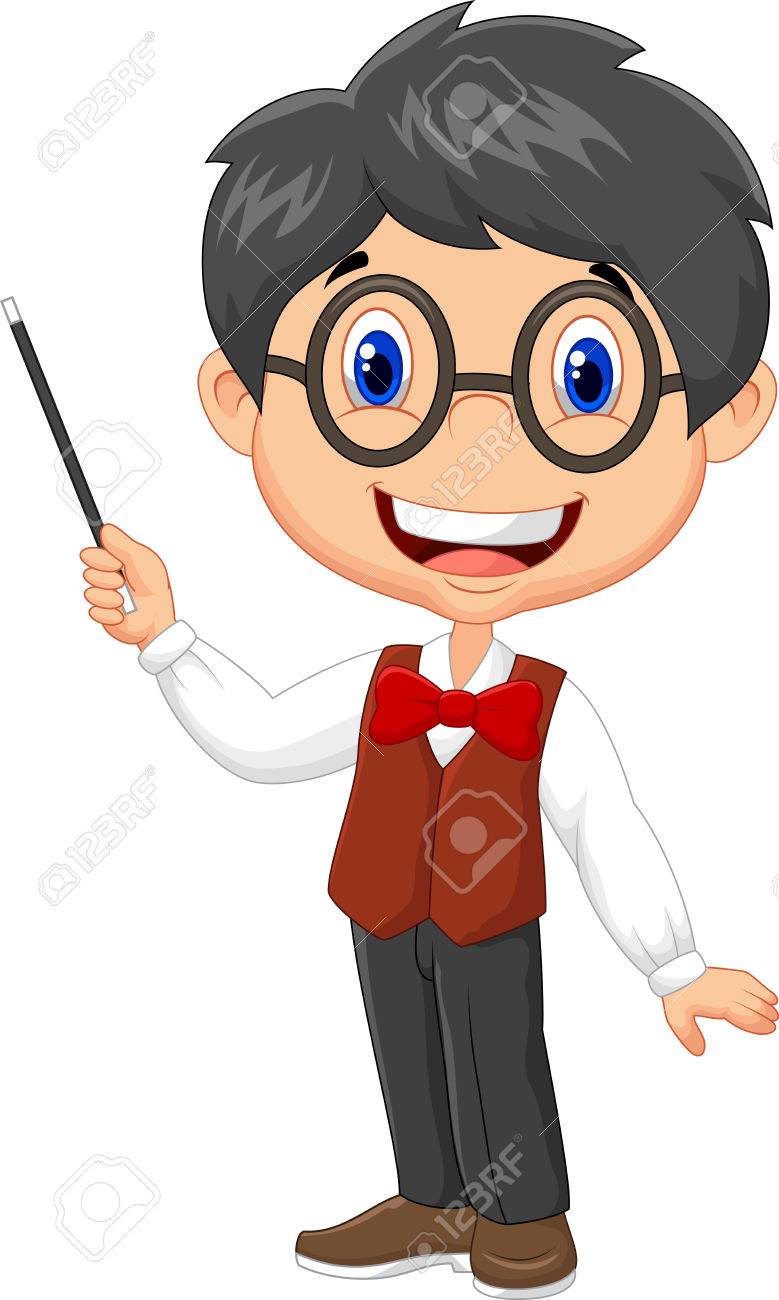 10
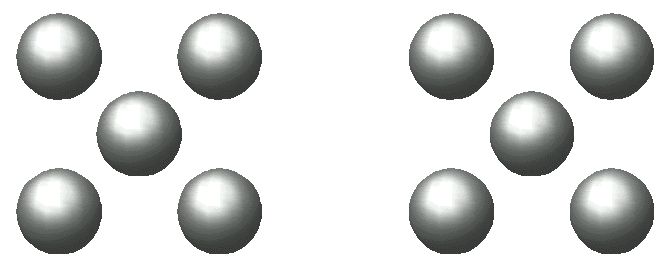 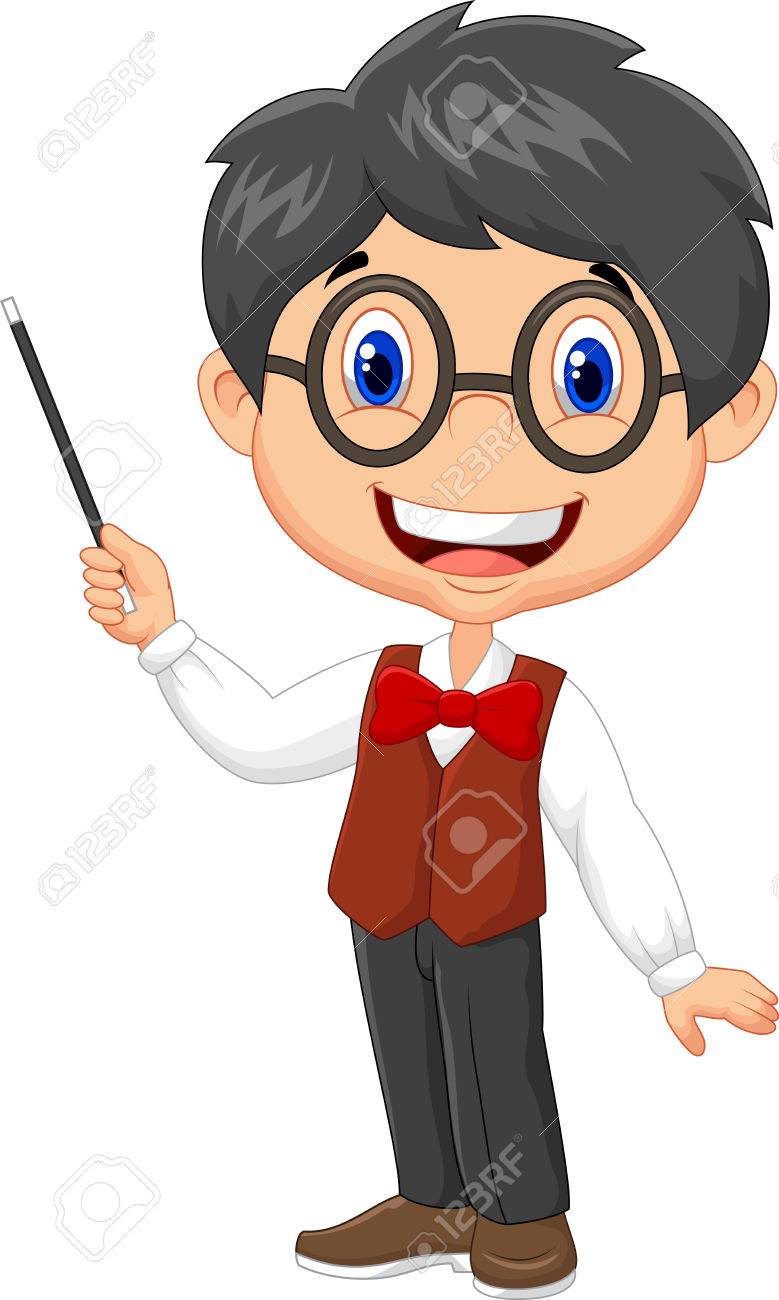 5
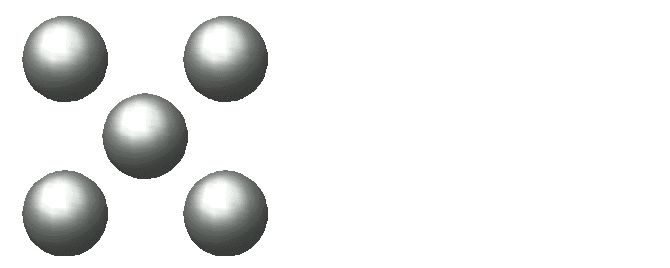 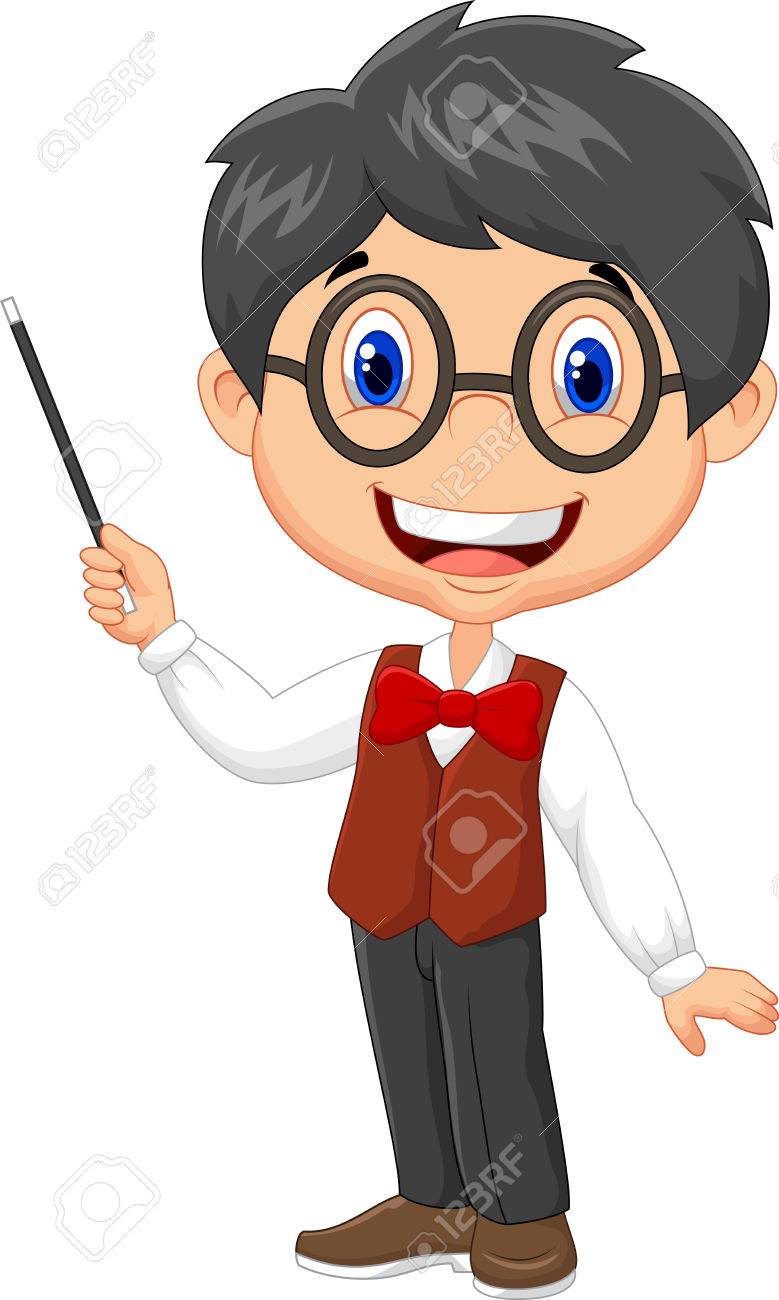 9
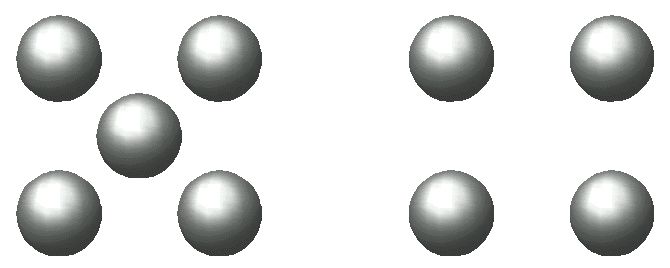 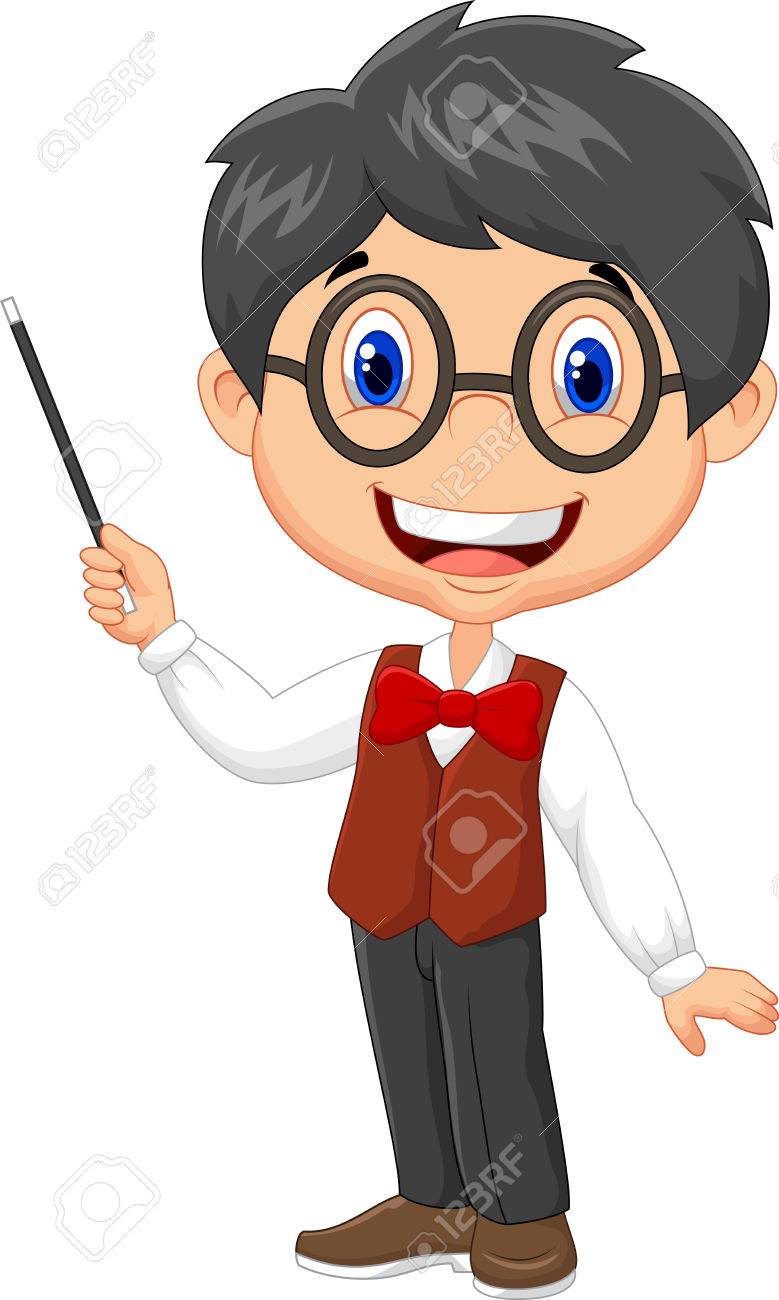 6
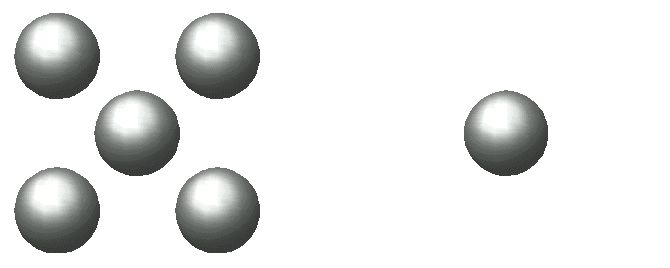 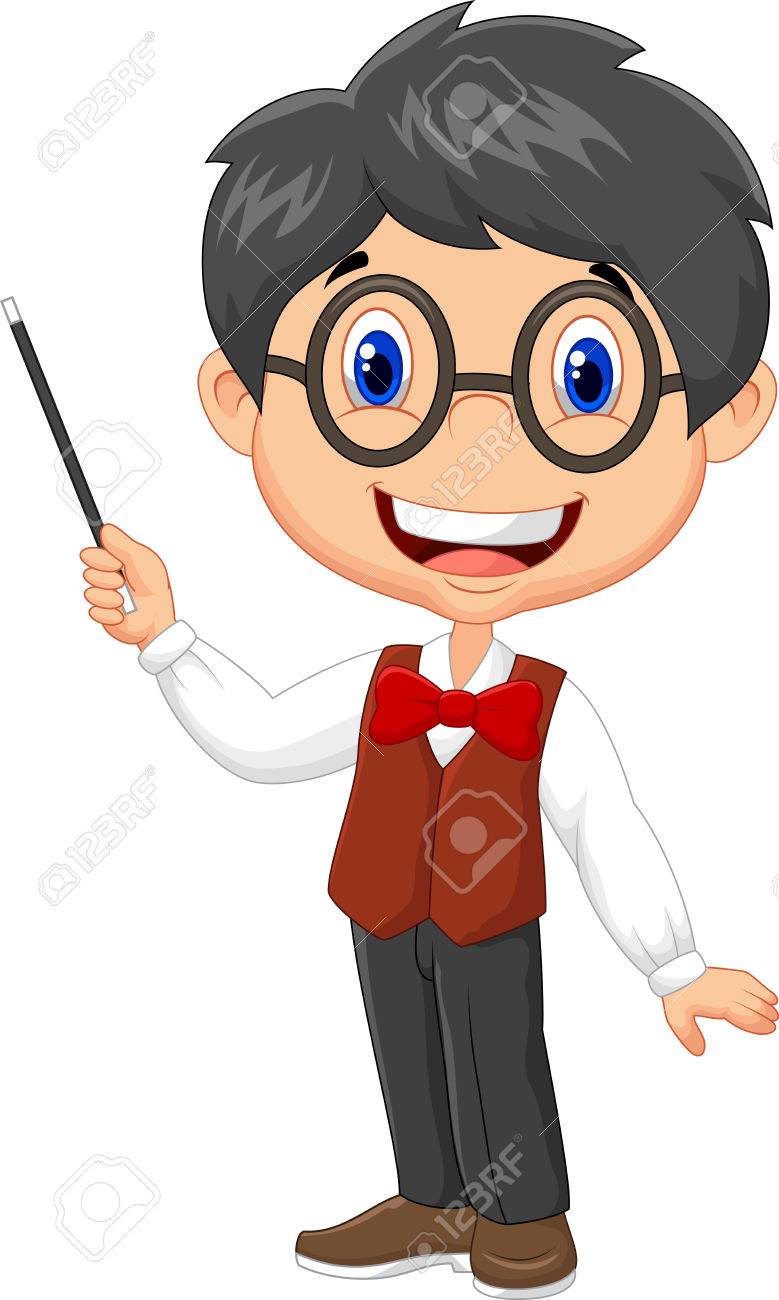 8
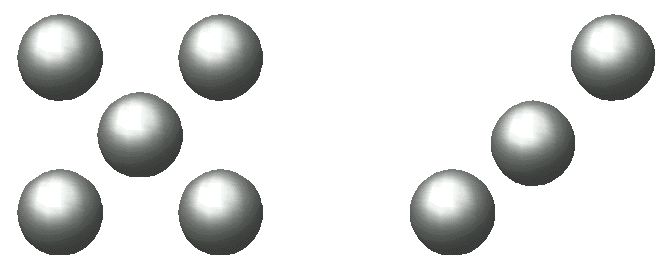 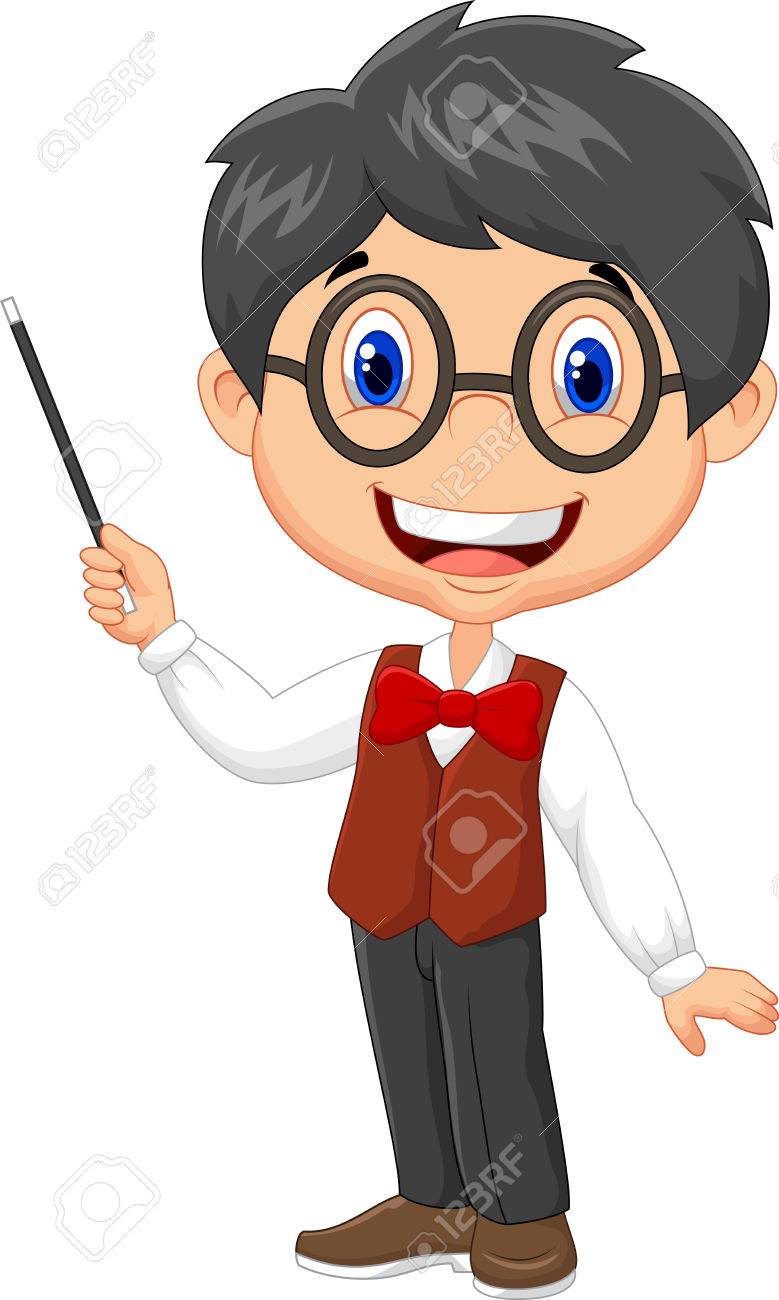 5
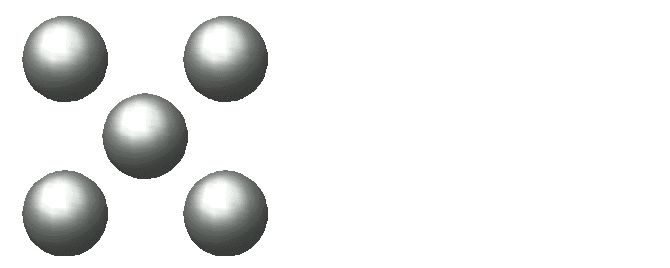 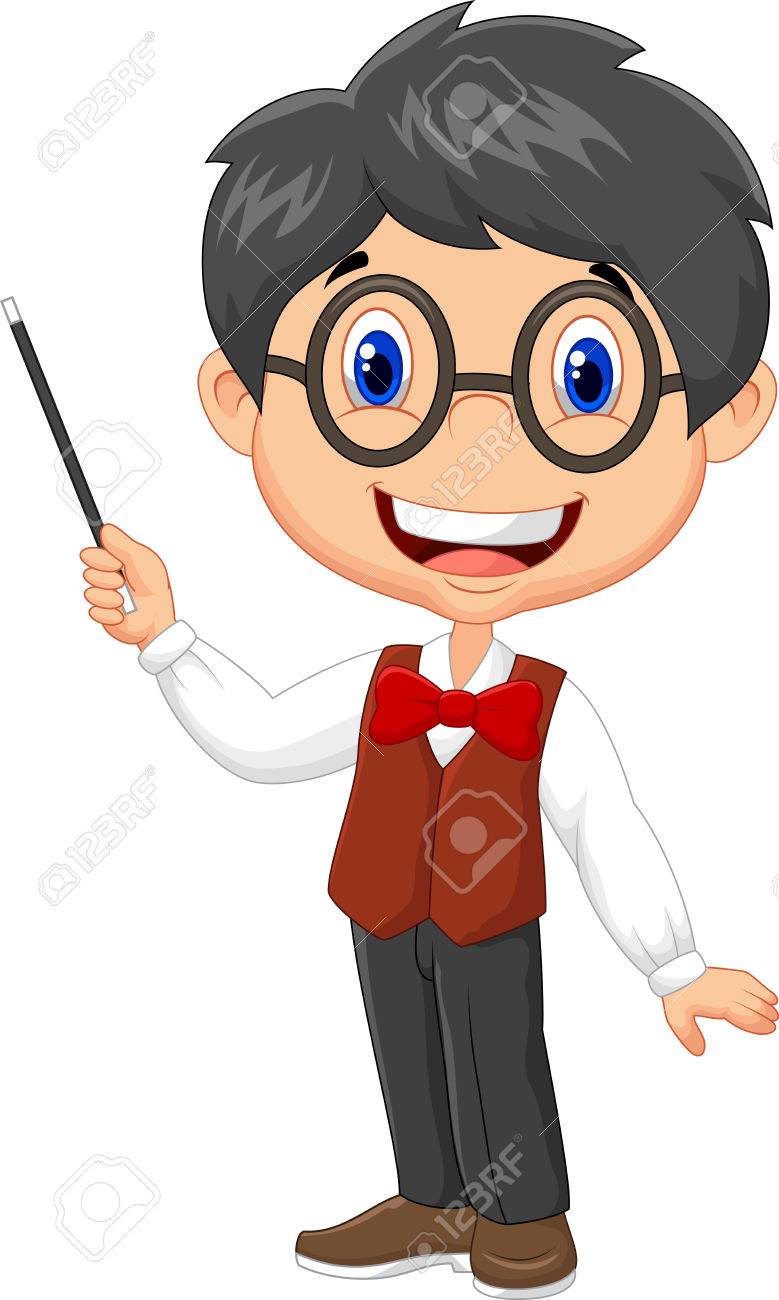 10
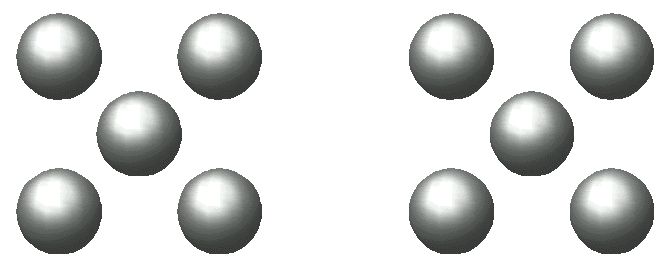 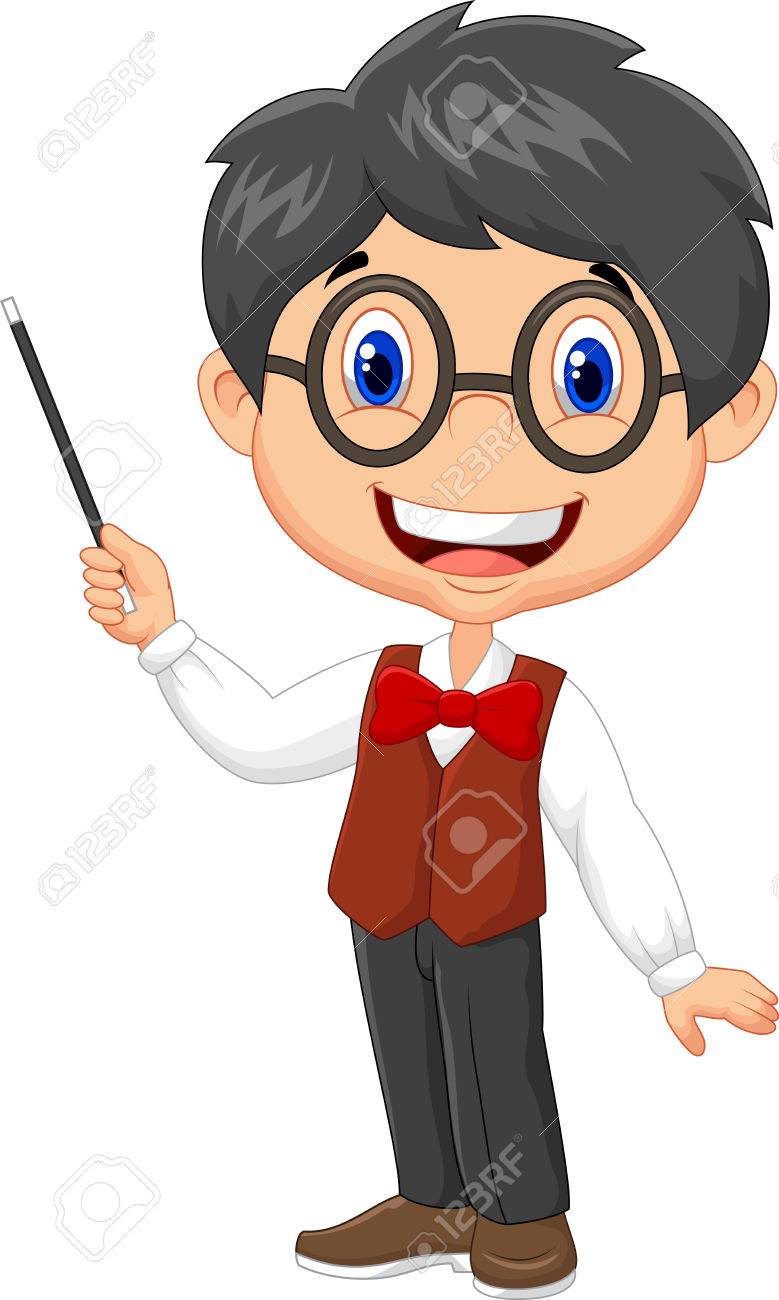 7
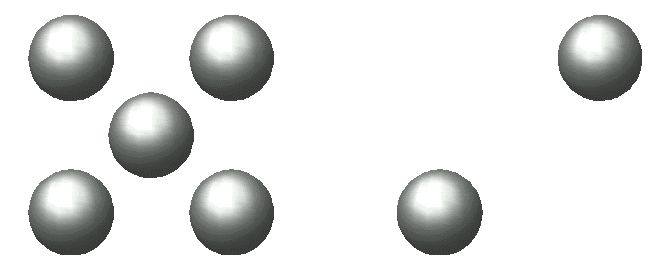 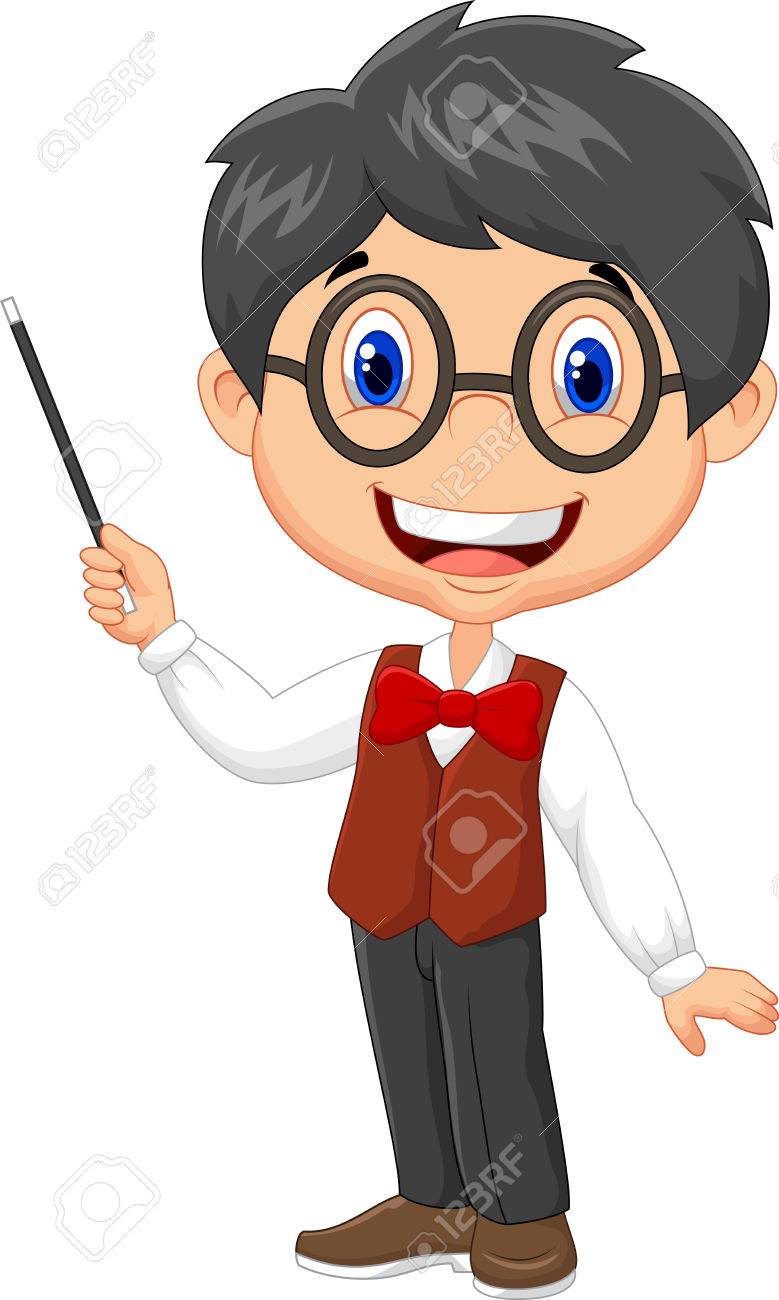 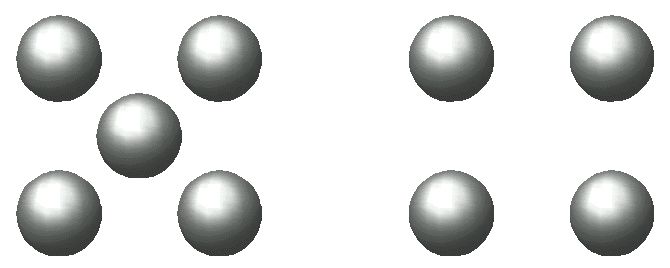 9
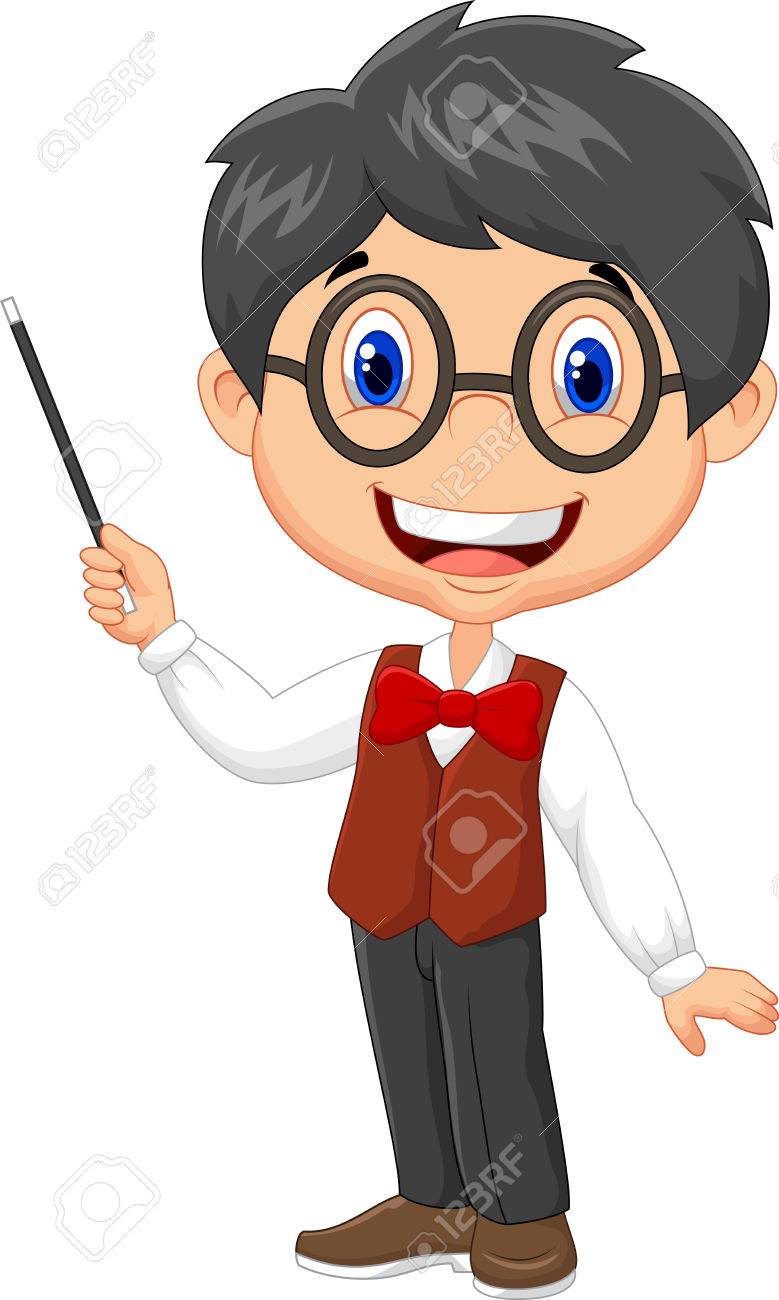 6
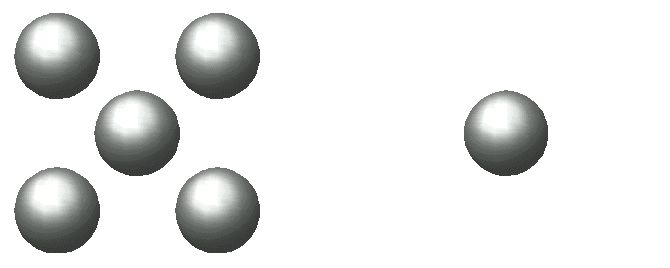 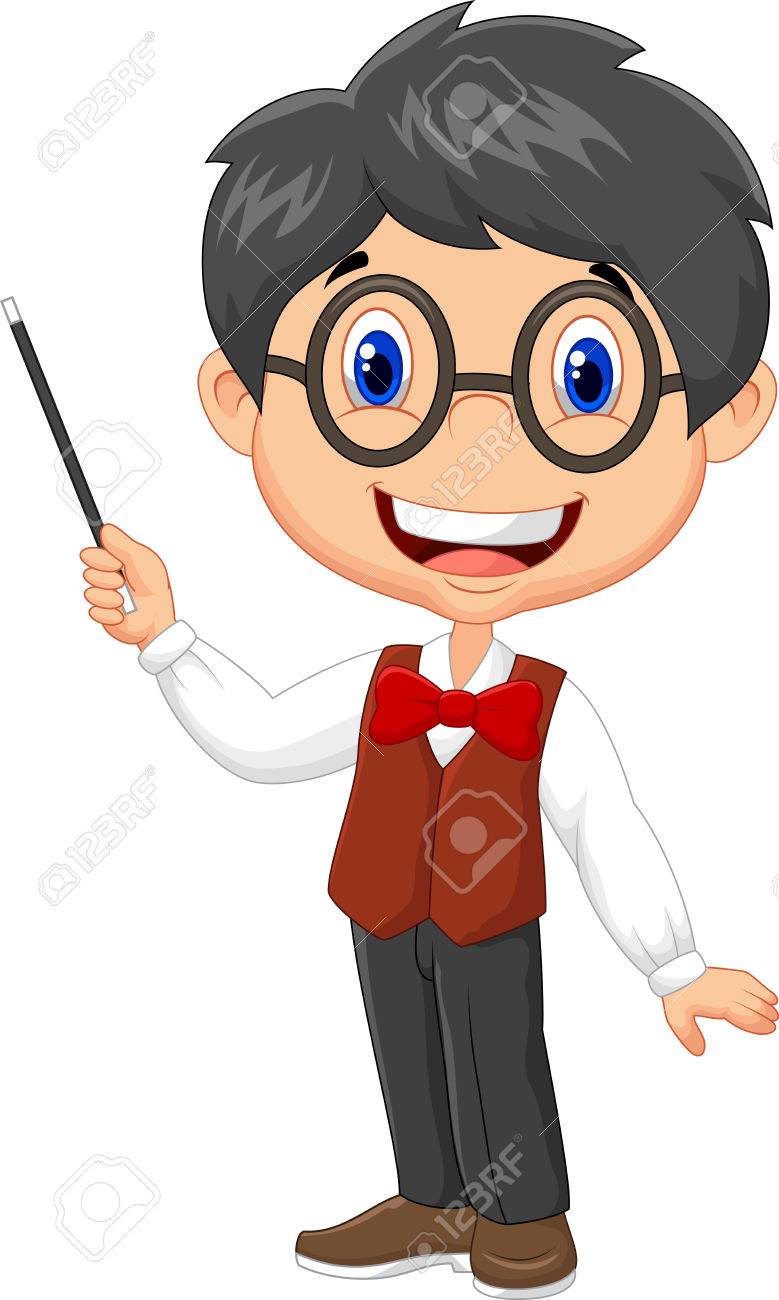 8
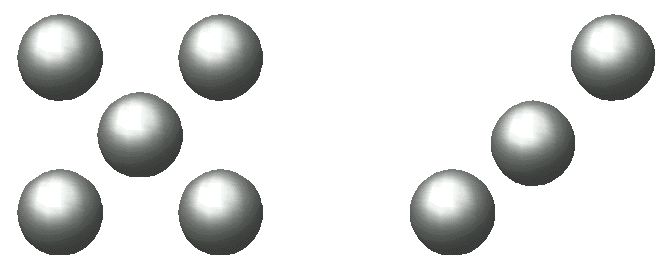 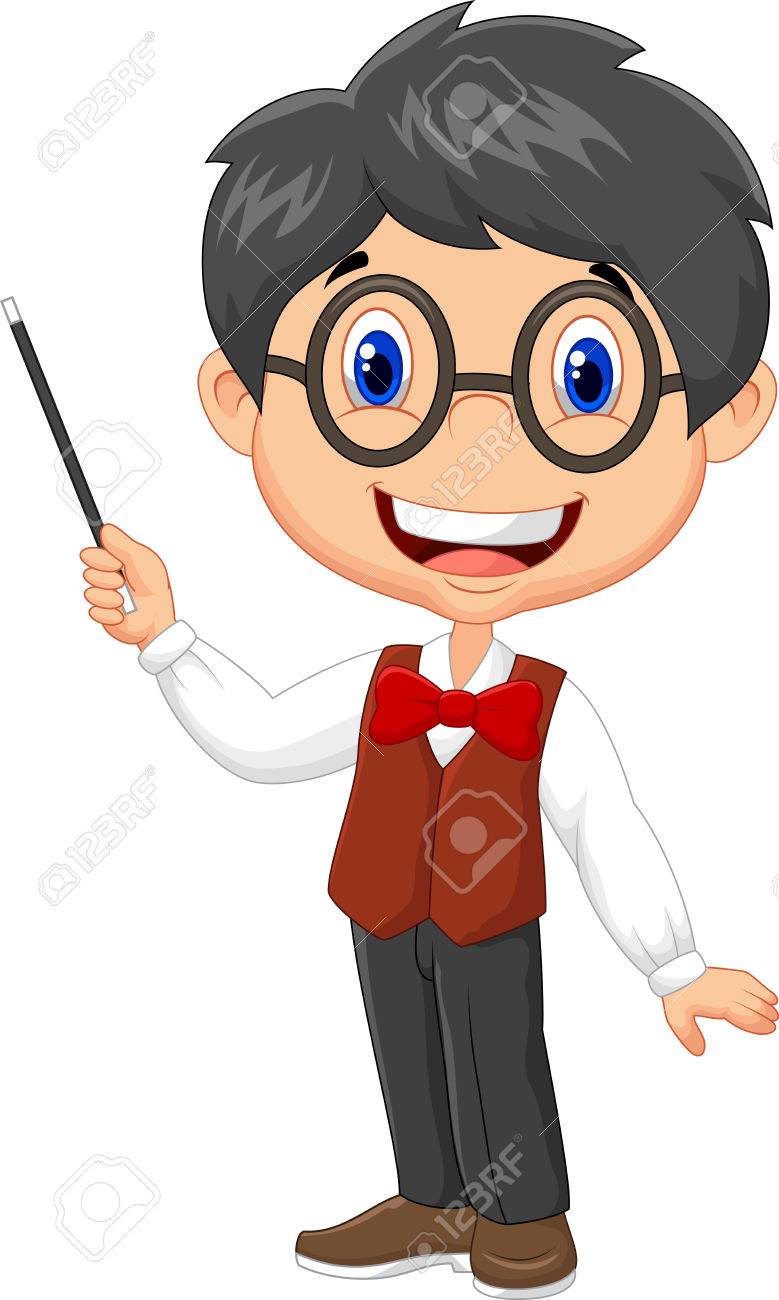 6
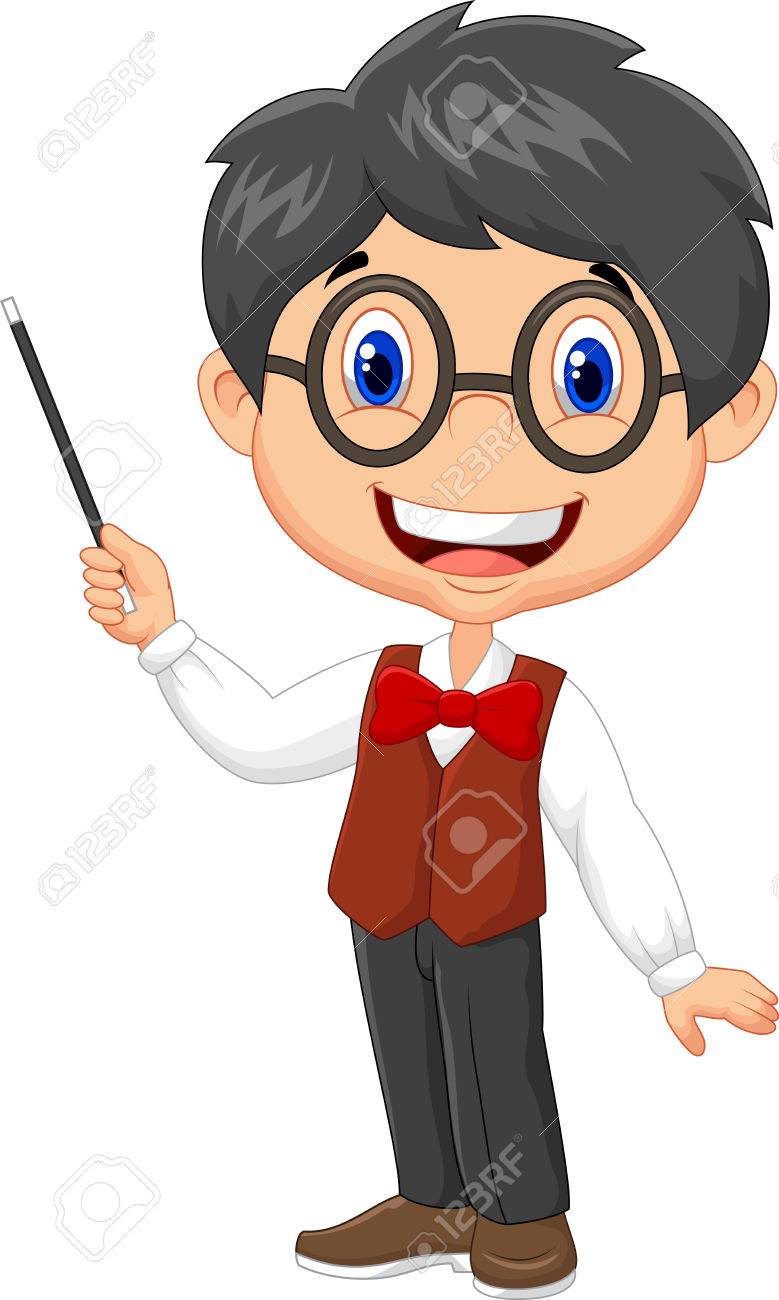 6
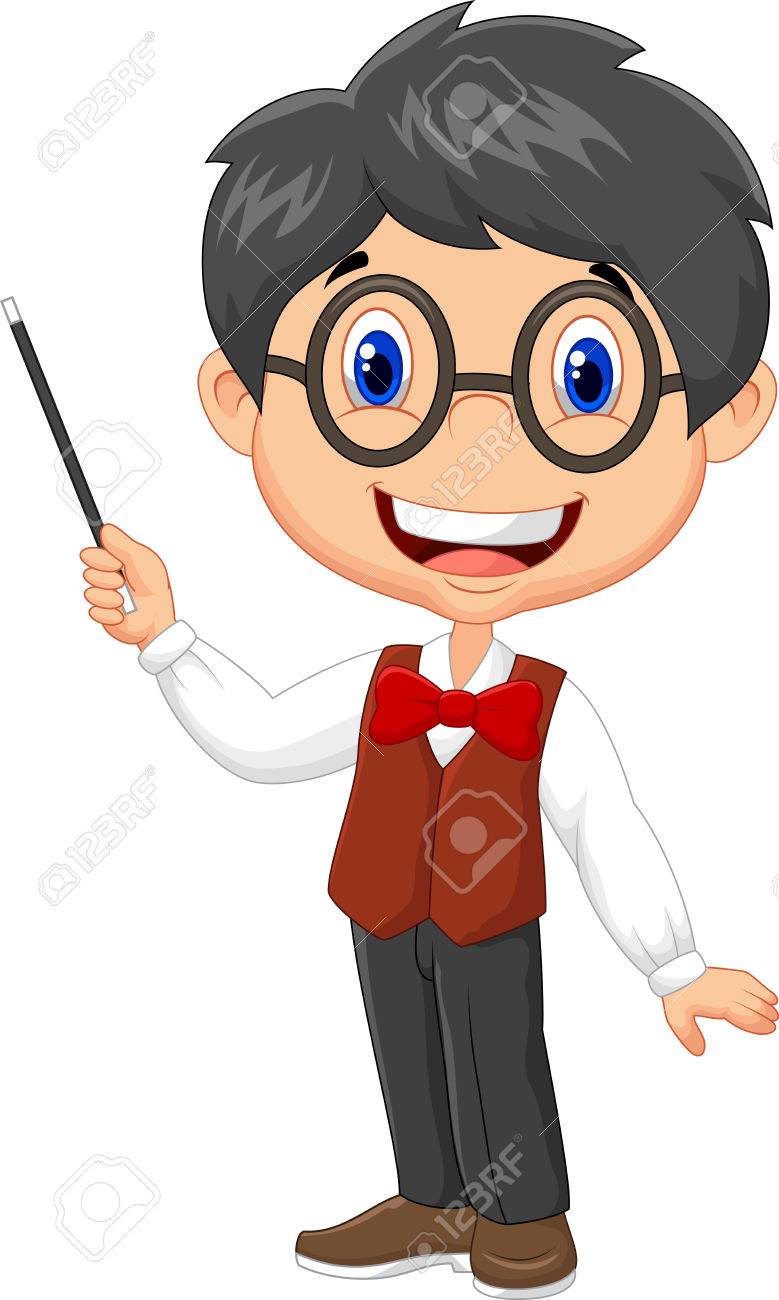 8
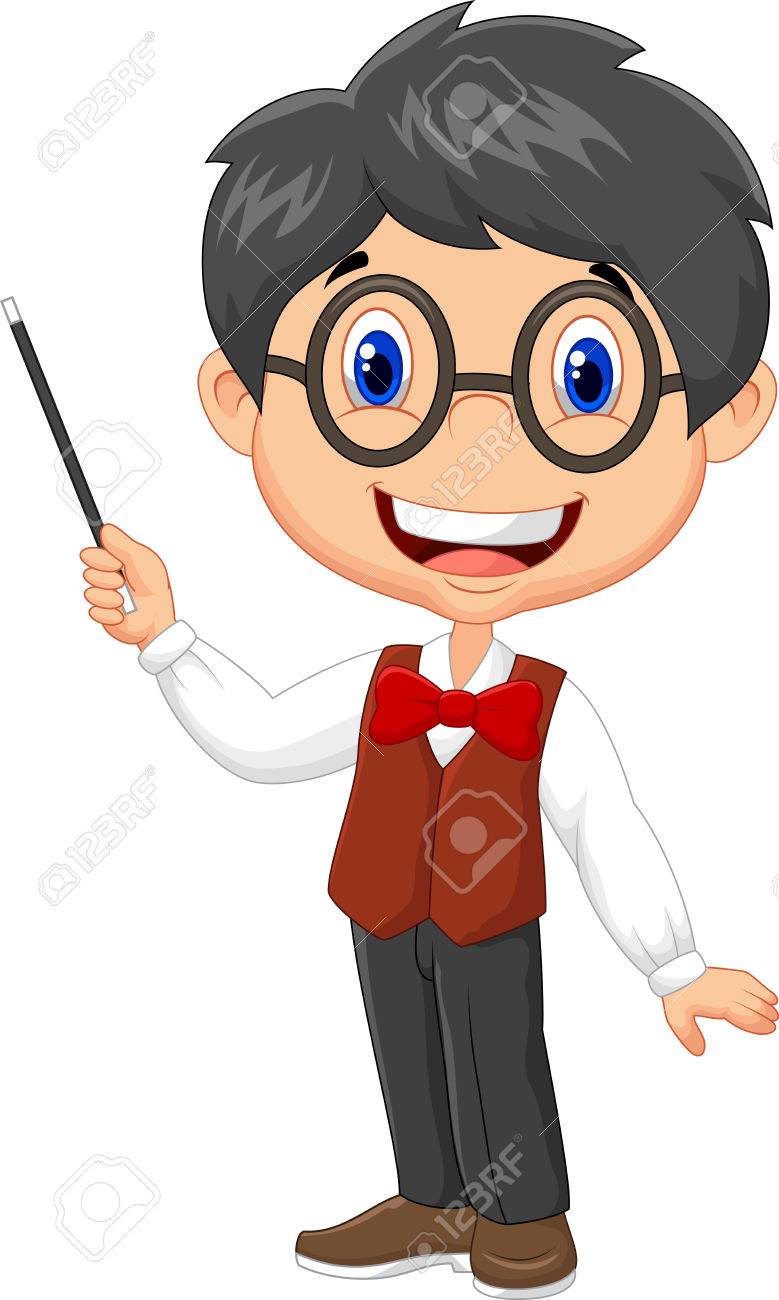 5
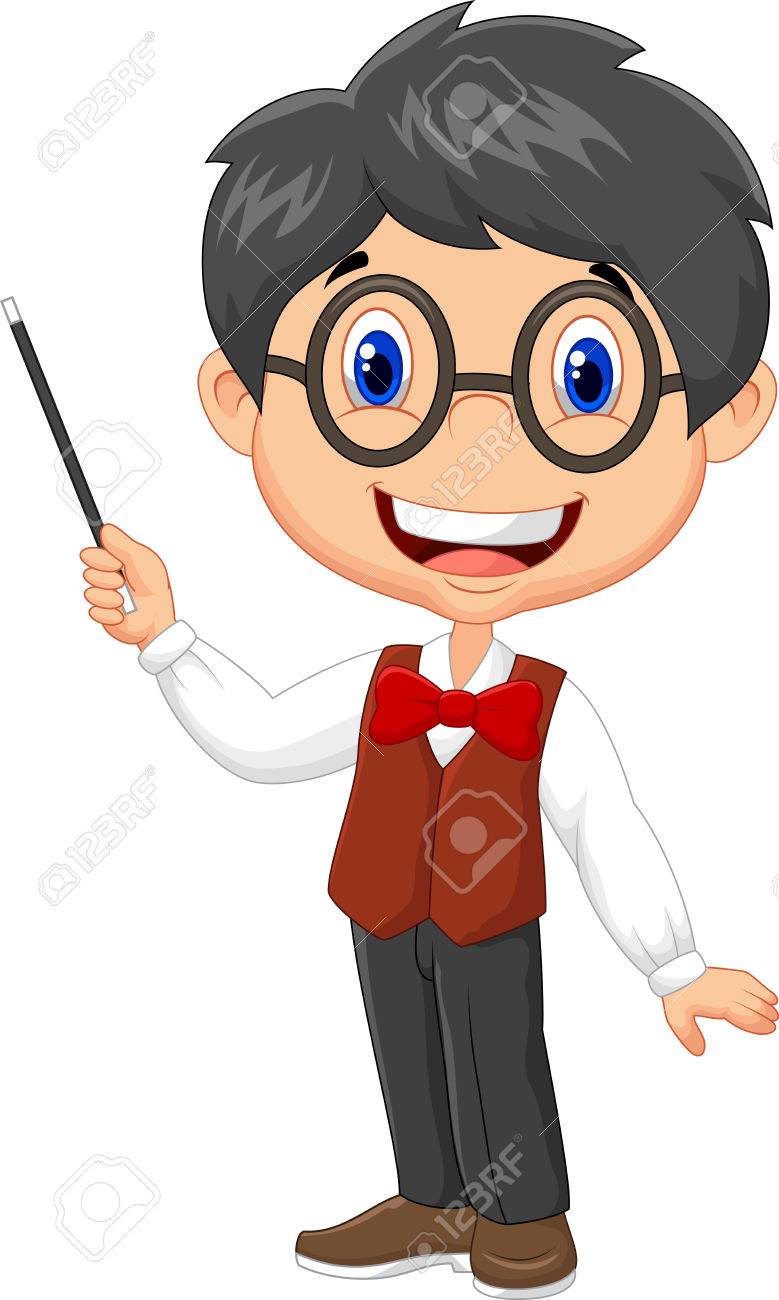 6
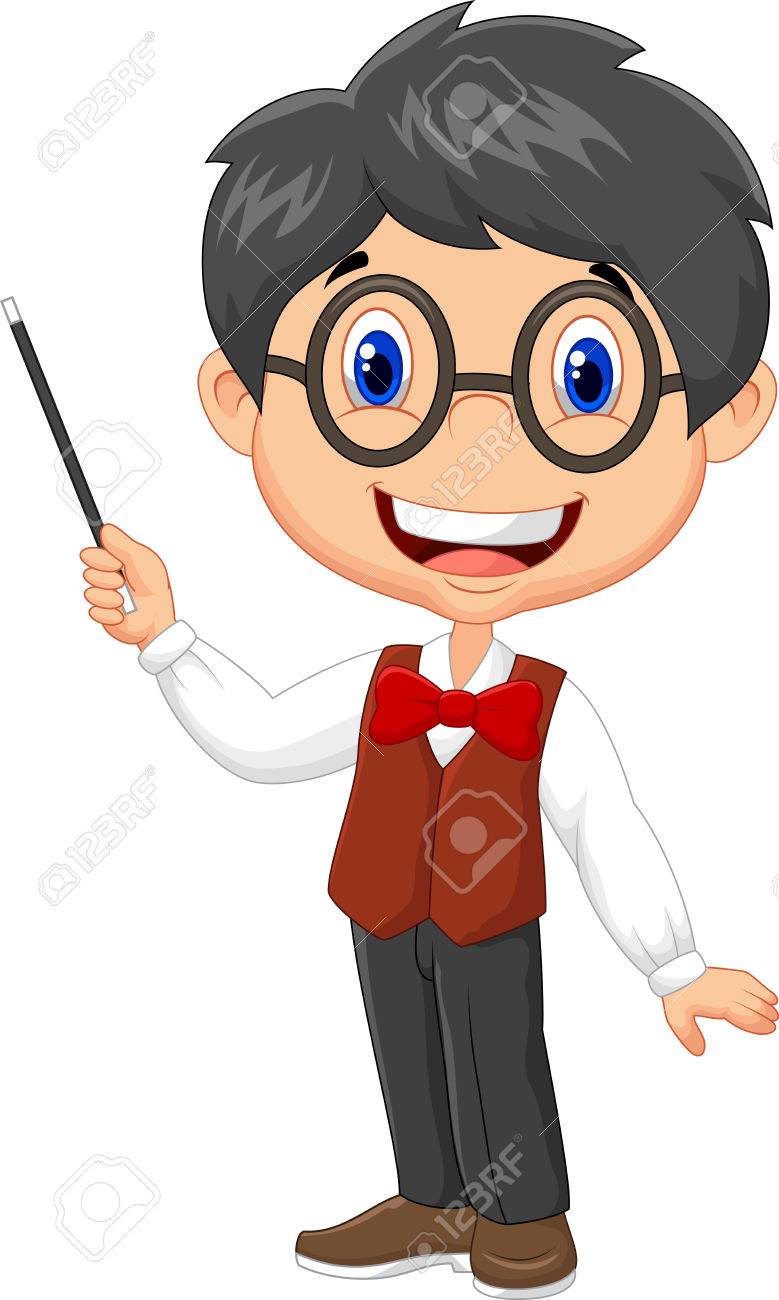 7
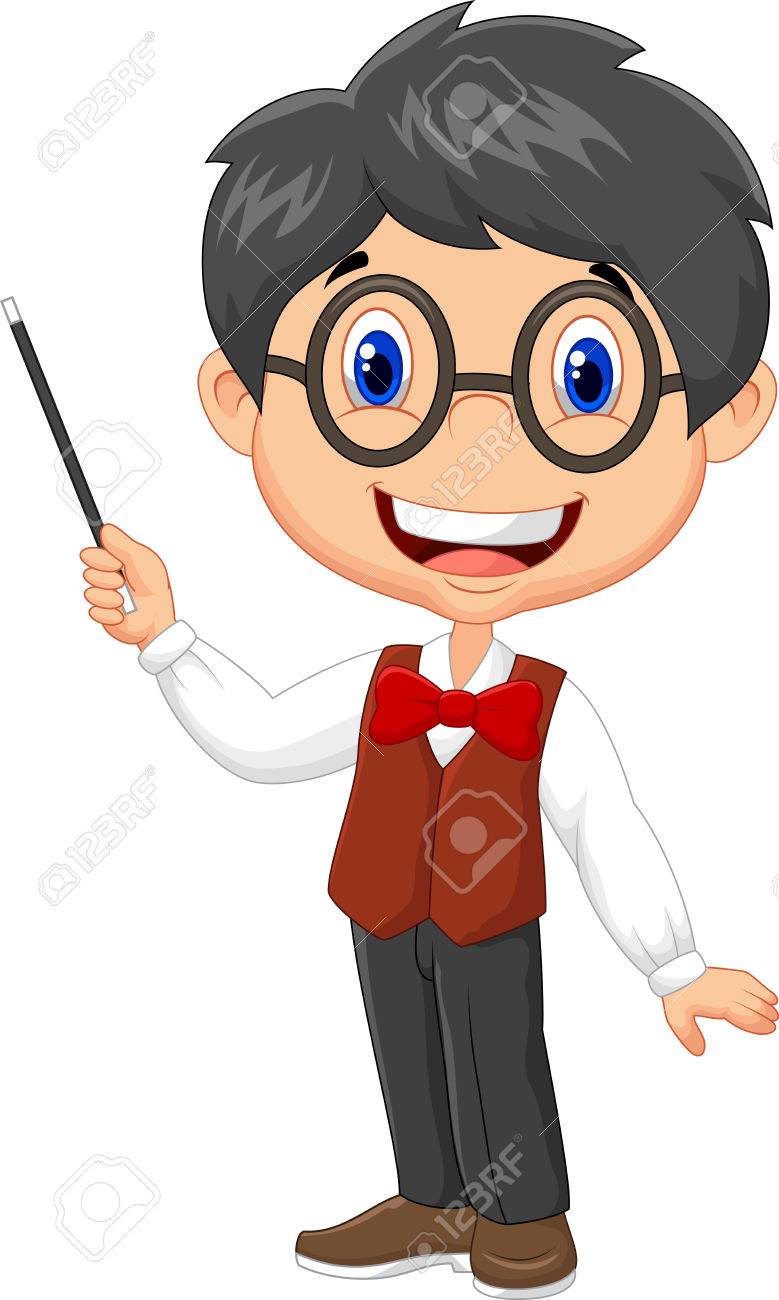 9
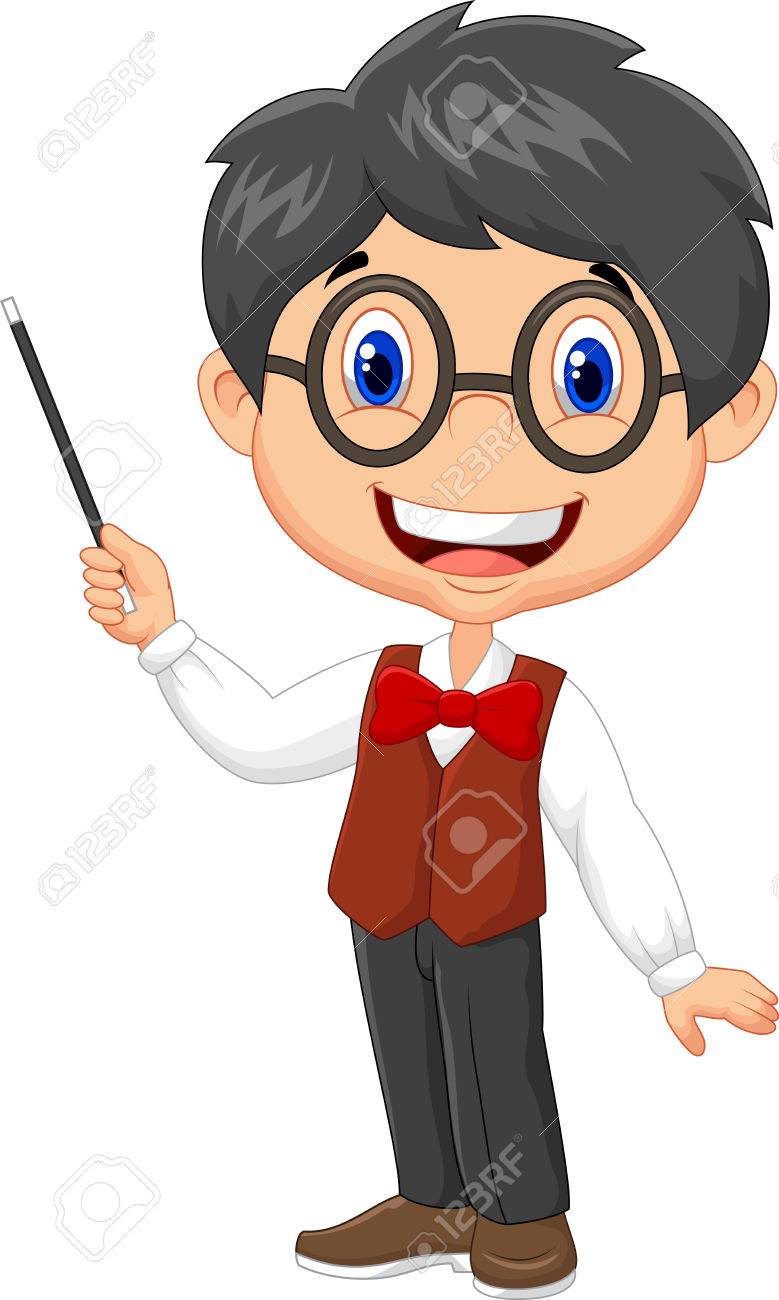 7
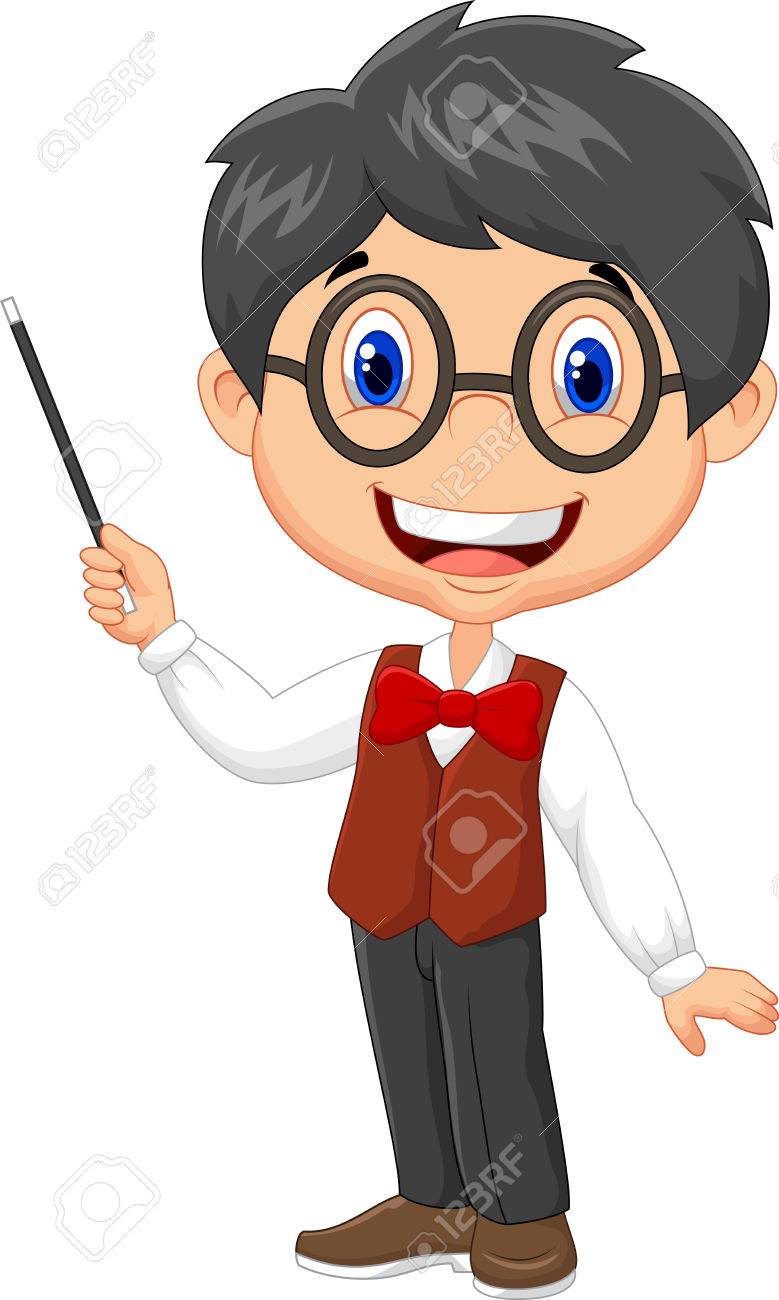 6
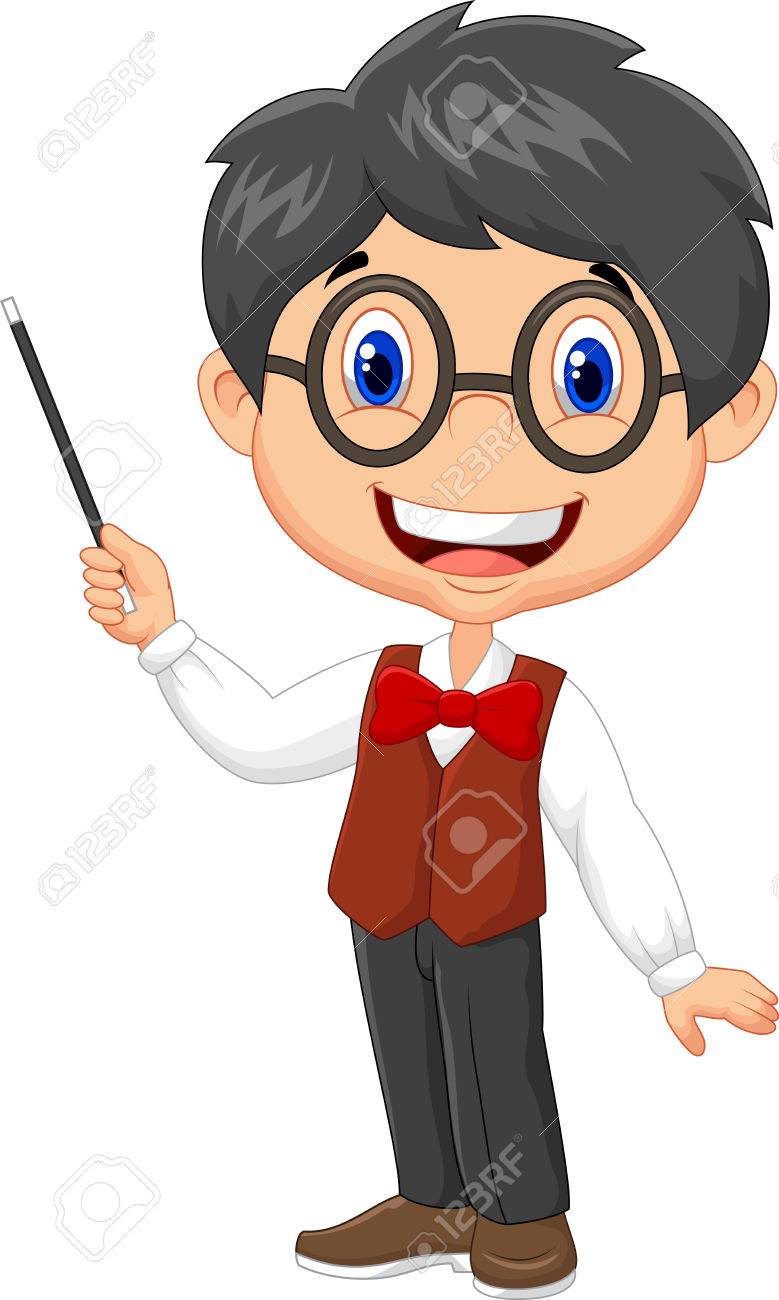 9
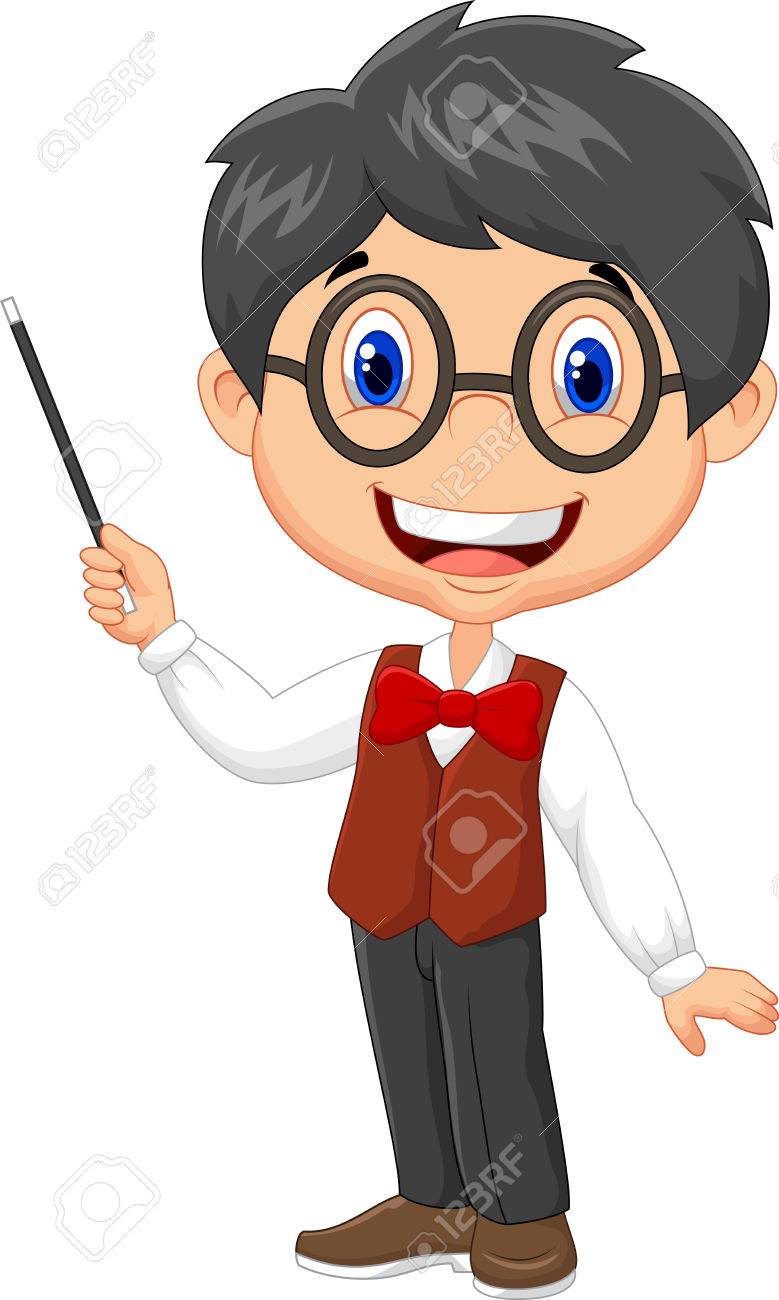 8
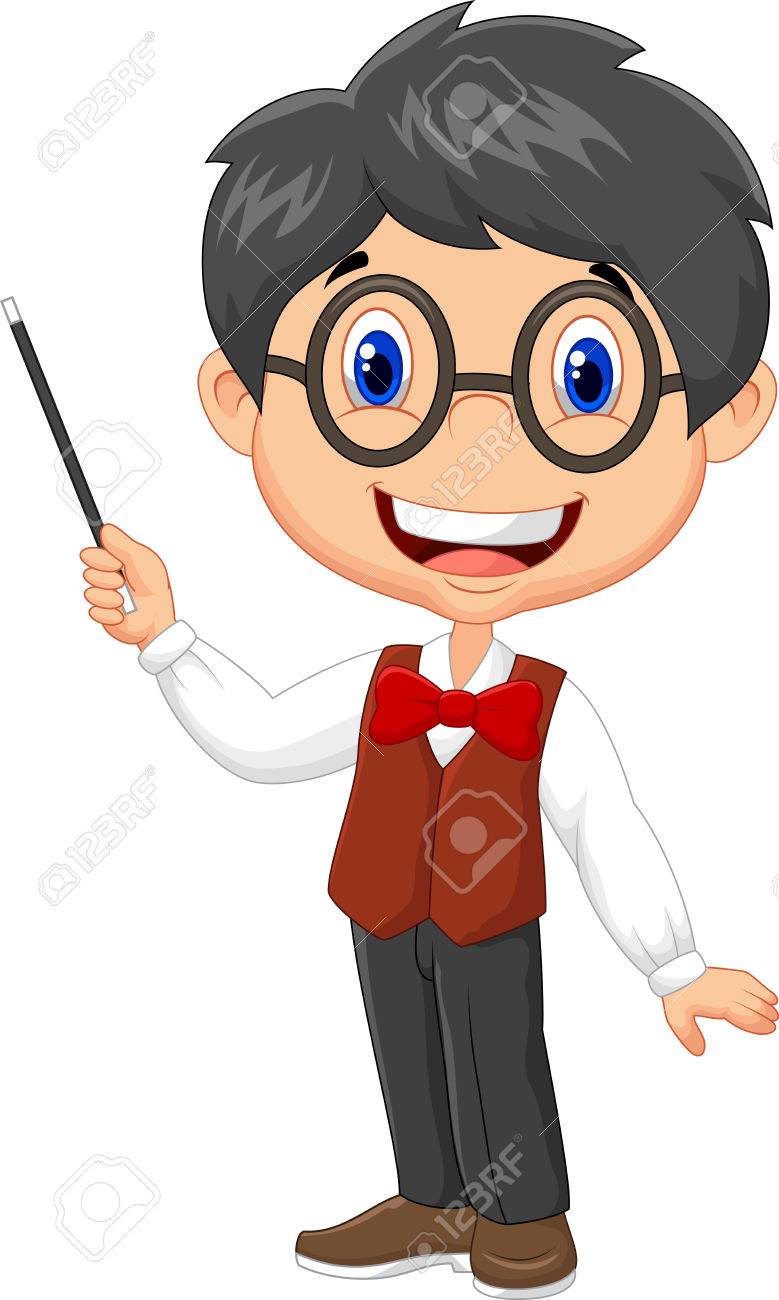 10
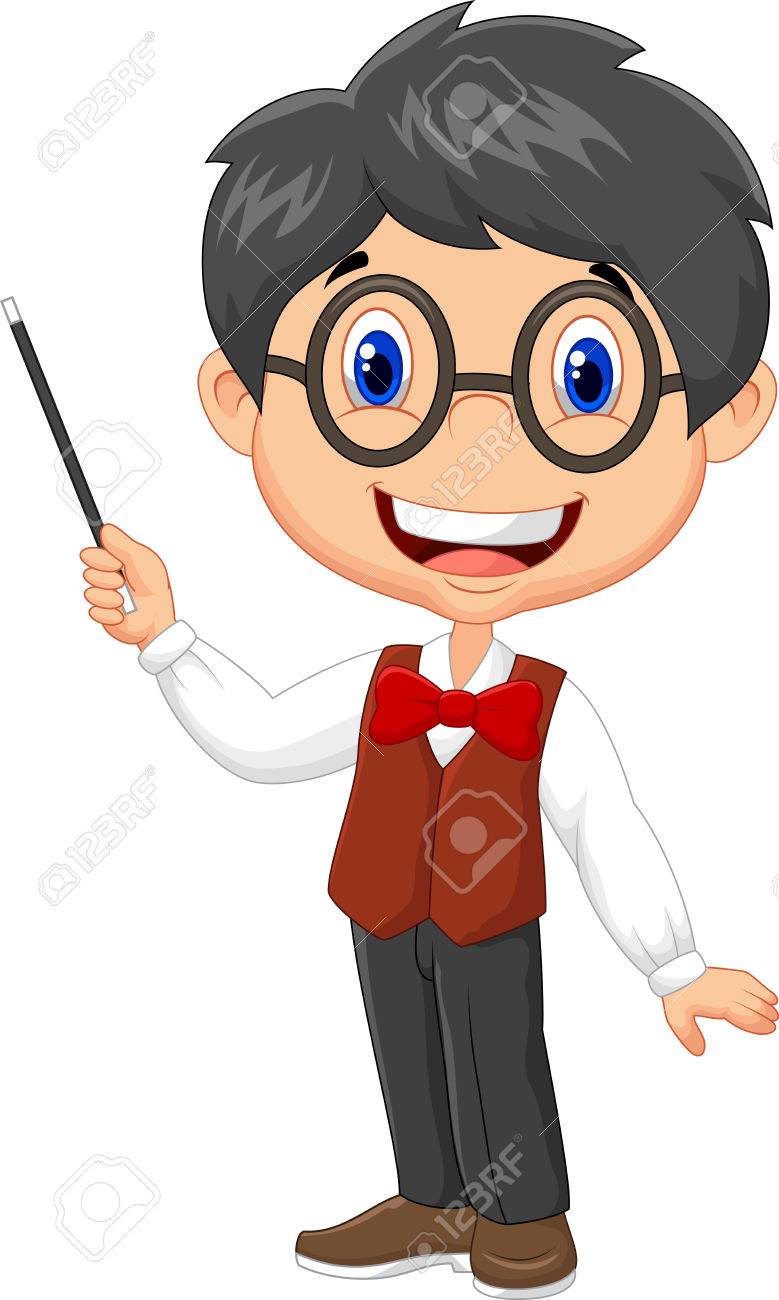 7
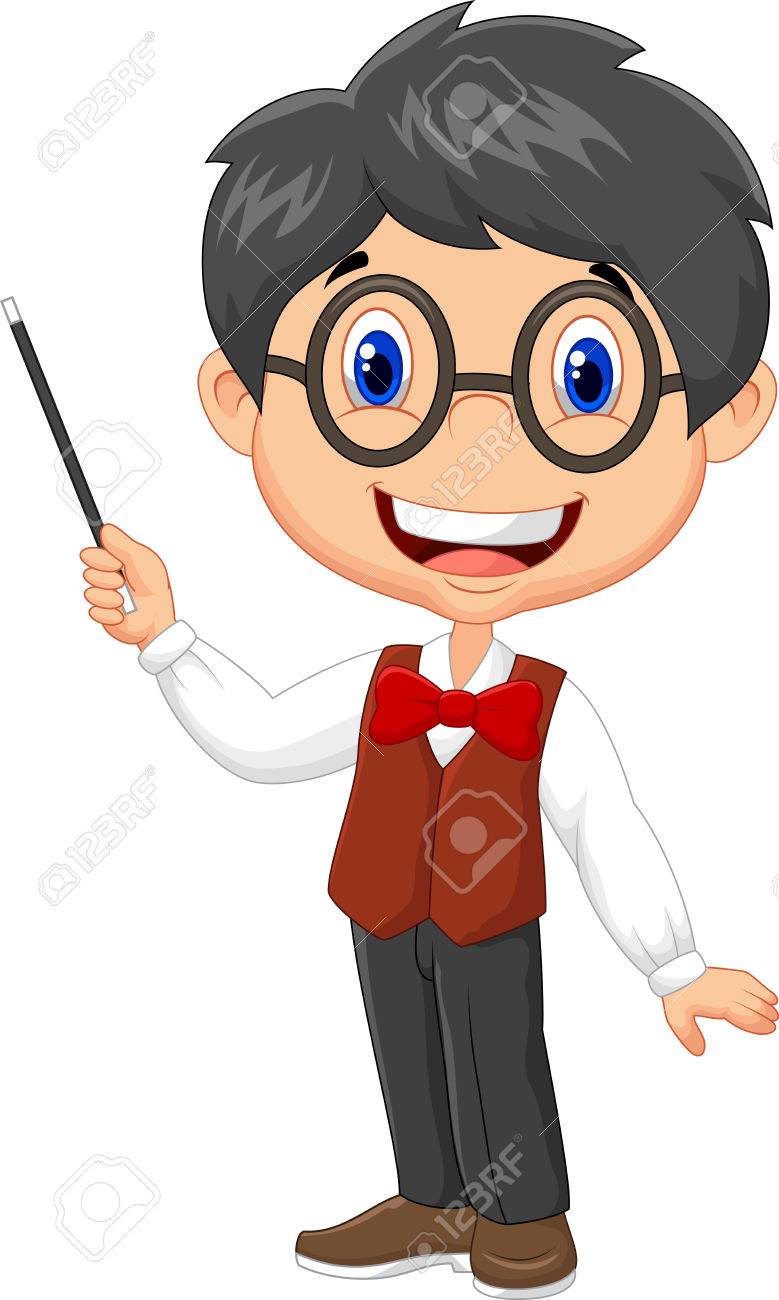 5
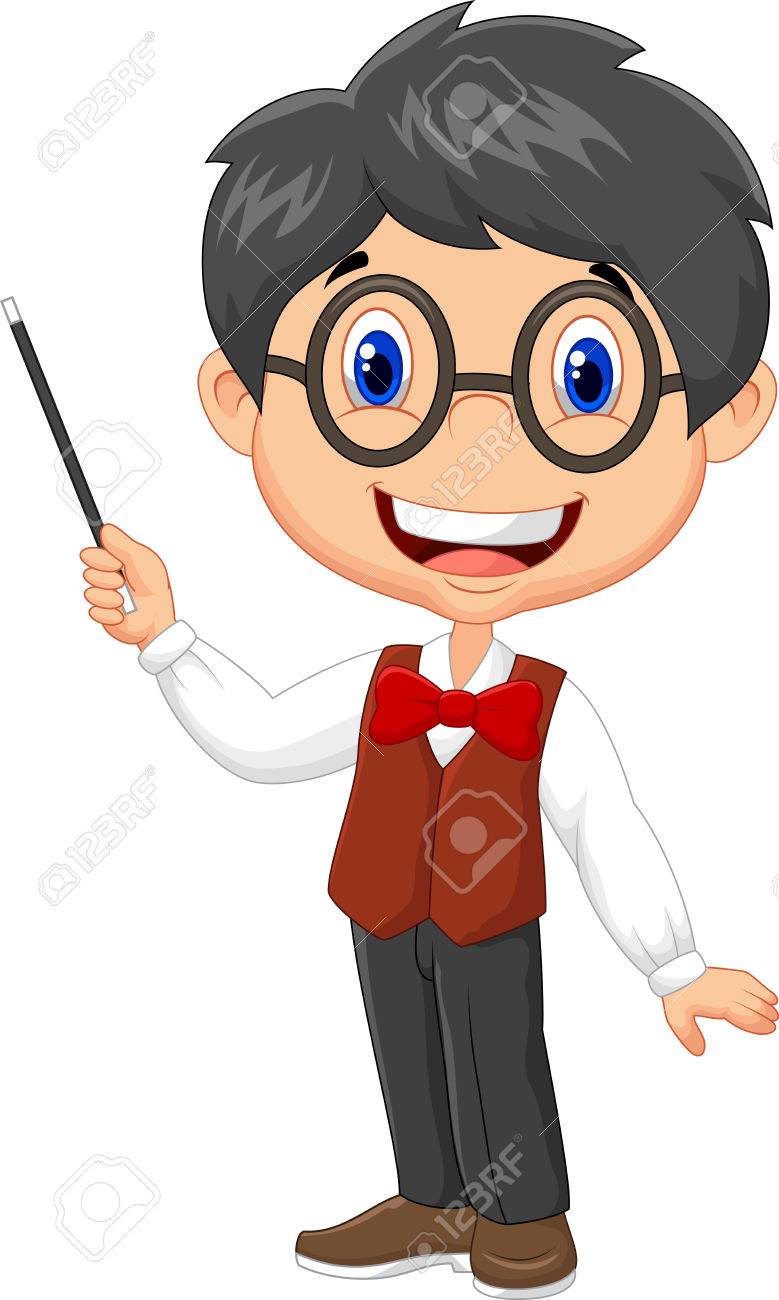 6
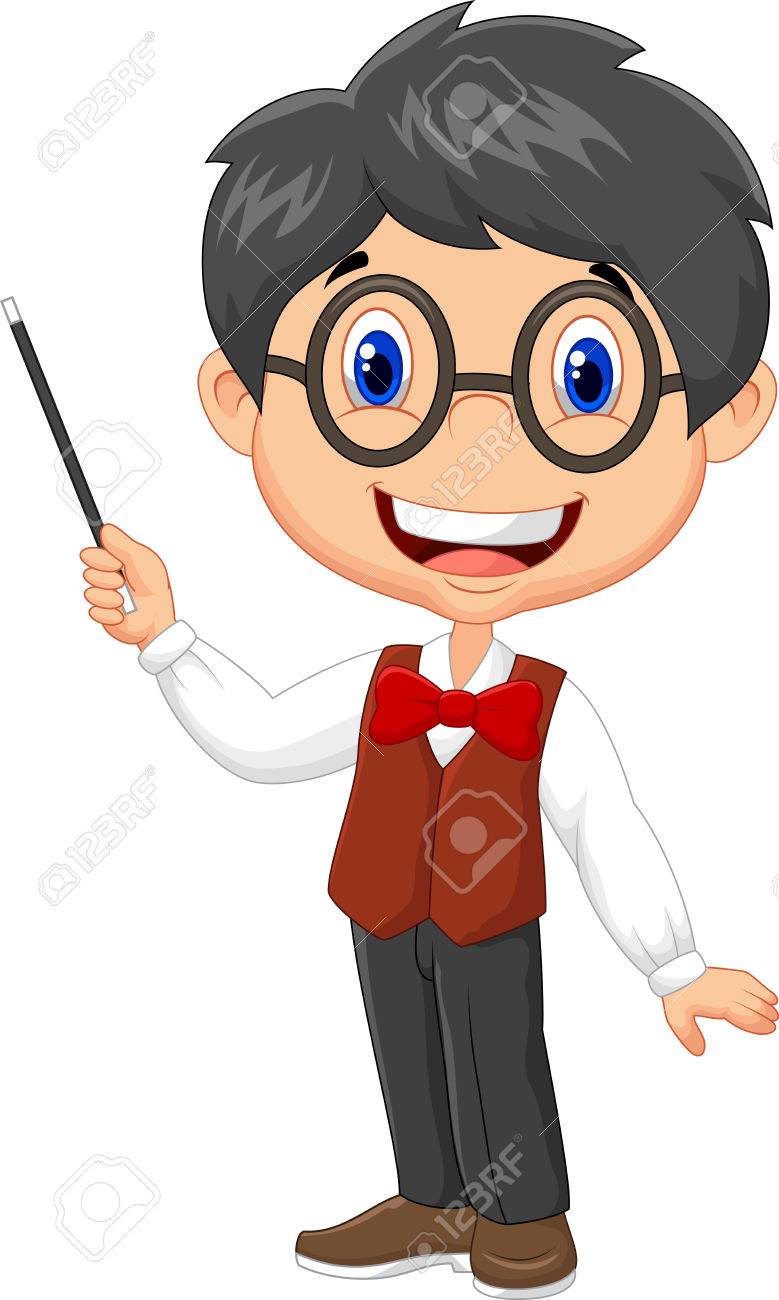